Intramural Softball (2 Pitch)
Training, Notes, & Information
Arriving/Checking In
Games @ SE IM Fields across from Jack Trice Stadium
Arrive ON TIME
Check in with the supervisor(s)
Check in at the hut on the north side of the fields
Know your IM ID number
Supervisor will assign you your field
Grab equipment for field if necessary
ALL referees will wear a referee shirt
Checking In Players
Participants MUST have some form of photo ID
ISU ID card preferred
Driver’s license OK
No ID = NO PLAY

PRINT names (FULL names) LEGIBLY on scorecard
Game Play
40 minutes or 7 innings
No new inning after 40 minutes
New inning is considered to have started when the last out from the previous inning has occurred
15 run rule after 5 innings
Pitchers
Each team will pitch to their own team
Each batter receives a maximum of 2 pitches
Failure to put the ball in play after 2 pitches will result in the batter being “out”
Pitches must be at least 6 feet high or greater (generally if the ball rises above your head, it is ok.  If it’s straight at you or lower, you call “ILLEGAL”
If the pitch is illegal, the batter can NOT hit the ball in play.  The ball is dead and counts as one of the pitches thrown
Pitches must be thrown underhand
Pitcher Rules Continued
The pitcher may NOT field any balls
If a batted ball hits the pitcher (intentional or unintentional), it is interference
The ball is dead, the batter is OUT, any runners return to their previous base
Pitcher Rules Continued
If a THROWN ball hits the pitcher and isn’t deemed intentional, the play continues
If a THROWN ball hits the pitcher and IS deemed intentional, the LEAD runner is OUT and all other runners return to the base they last occupied at the time of the interference
Base Runners
Can NOT leave their base until the ball crosses the plate, is batted, or hits the ground
If the runner leaves early, the umpire calls “TIME”, the ball is dead and the runner is called OUT.  The pitch does NOT count
Dead Balls
If a ball crosses the dead ball territory, runners are awarded two bases from the last base they touched at the time of the throw.
Tie Game
“International Rule” in effect
Each team will start with a runner on 2nd base
This is the last batter to make an out the previous inning
Umpire Mechanics
Signals are IMPORTANT
“Out” = closed fist
“Safe” = arms straight out
Use your voice
Say “out” or “safe”
Close Plays: SELL your call
Be assertive
Pulled foot & swipe tags
Fair/Foul
If the ball bounces over 1st/3rd base, it is FAIR
If it’s to the outside of the base, it’s FOUL
Fair Ball: ONLY signal
Foul Ball: Yell Foul LOUD
Point or throw hands up
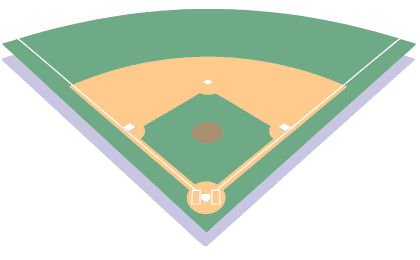 Umpire Positioning
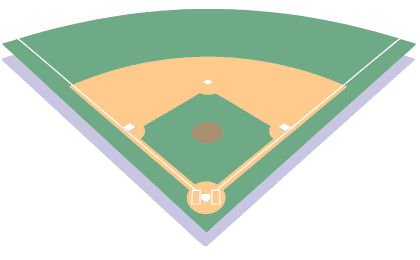 Plate Umpire Responsibilities
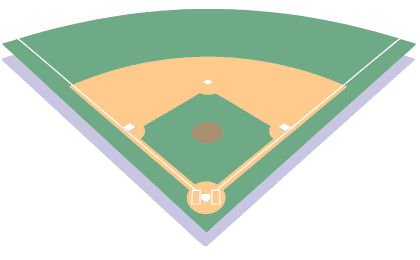 Make sure the pitch is above 6 feet
Fair/Foul balls
Base Responsibilities
Home Plate
3rd Base
Base Umpire Responsibilities
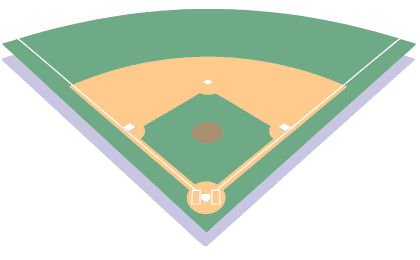 Base Responsibilities
1st Base
2nd Base
Sight & Sound
Sound can help call safe/out just as much as sight
Listen for the two distinct sounds
Which came first?
Infield Fly Rule
Less than 2 outs
With runners on 1st & 2nd, or 1st/2nd/3rd
Any pop fly at reasonable height, the umpires will call out “infield fly” and point into the air.
At this point, it does not matter if the ball is caught.
The batter is automatically OUT
Runners can advance at their discretion
Look the Part!
If you are confident in your calls (right or wrong), you will get less flack from players
Look like you know what you’re doing!